1-7
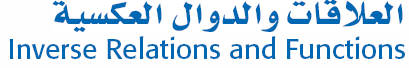 كيف يتم ايجاد  تركيب دالتين ؟
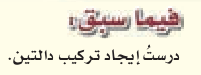 كيف يمكن معرفة ما إذا كانت العلاقة تمثل دالة ؟
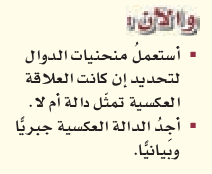 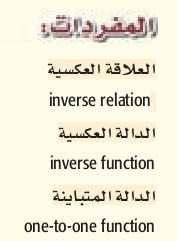 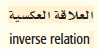 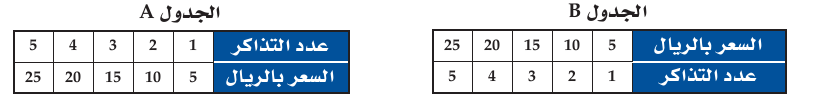 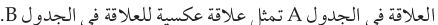 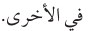 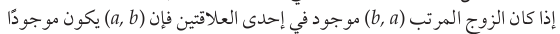 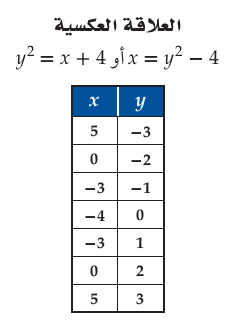 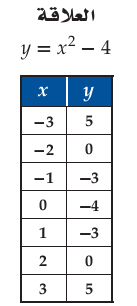 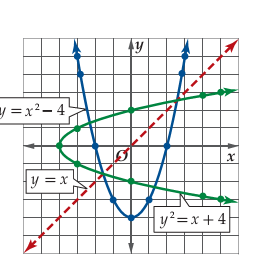 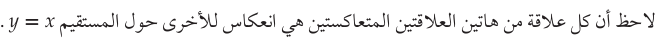 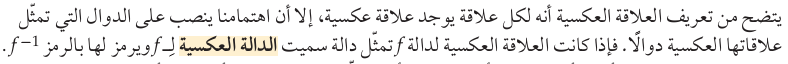 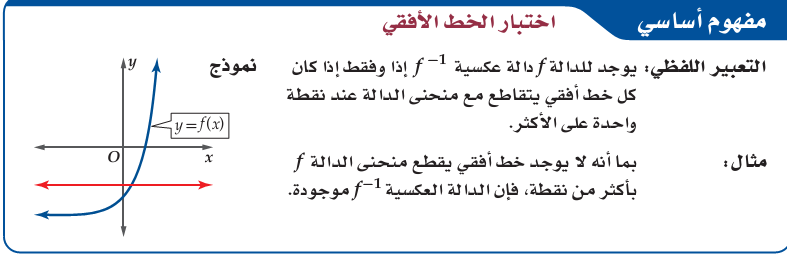 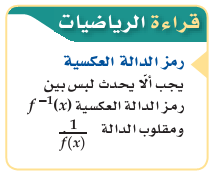 ملاحظات هامة
لكل علاقة يوجد علاقة عكسية
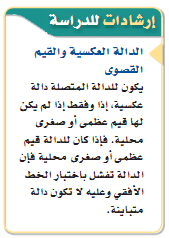 ليس من الضروري أن تكون العلاقة العكسية دالة
اختبار الخط الرأسي          هل العلاقة دالة أم لا  ؟
اختبارالخط الأفقي            هل الدالة متباينة أم لا؟
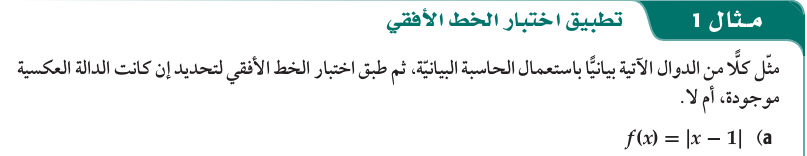 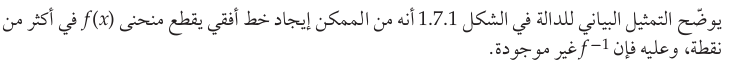 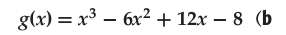 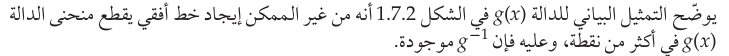 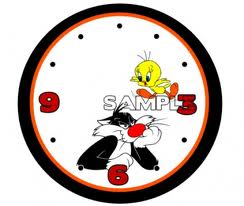 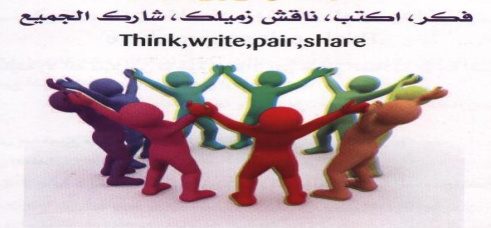 الزمن 
 3 دقائق
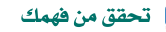 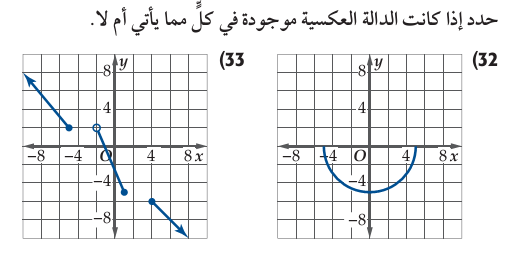 تحديد مدى
الدوال النسبية
الجذور الزوجية
الدالة التربيعية
المقام من الدرجة الاولى والبسط من الدرجة الصفرية
كل من البسط والمقام من الدرجة الاولى
الخط التقاربيR-{  الأفقي {
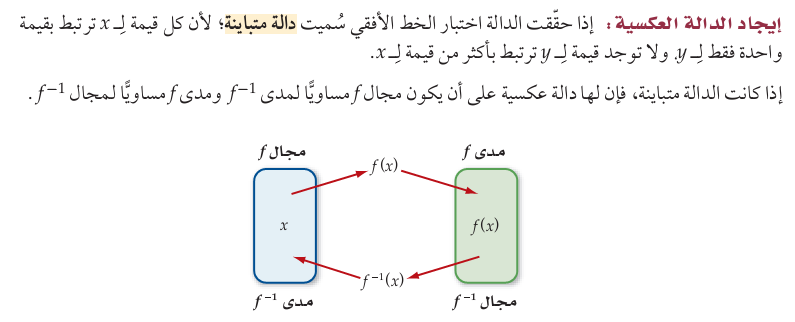 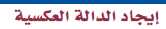 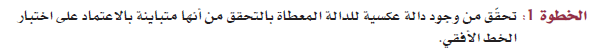 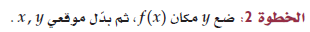 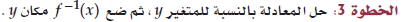 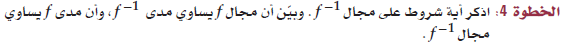 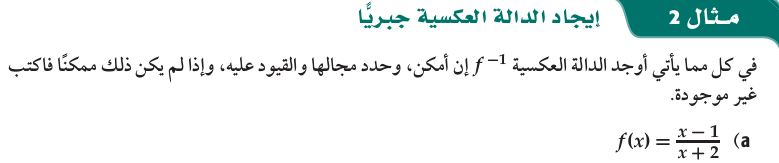 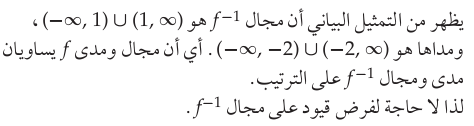 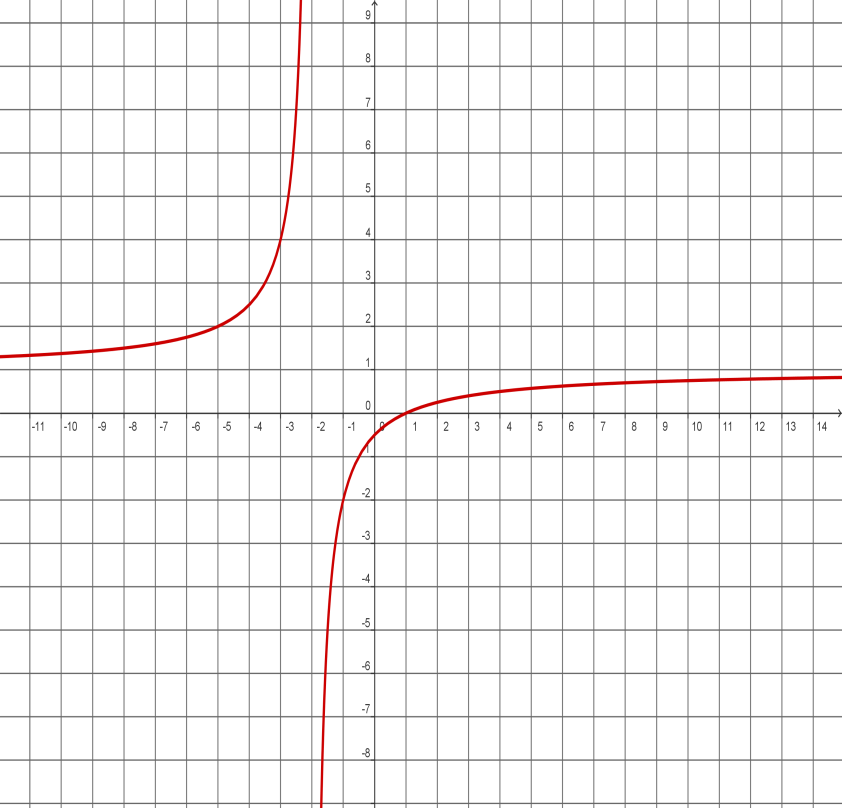 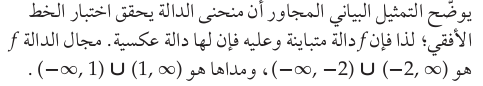 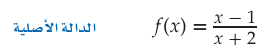 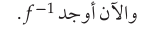 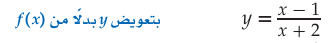 1
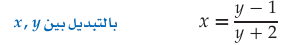 2
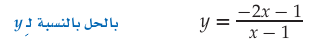 3
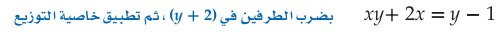 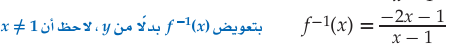 4
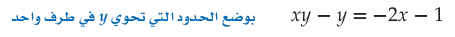 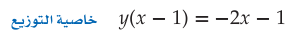 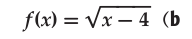 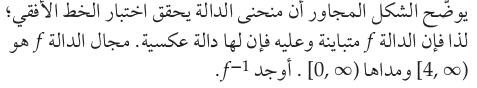 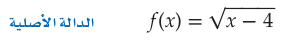 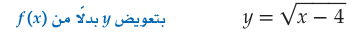 1
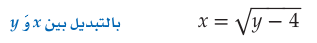 2
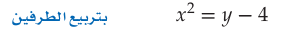 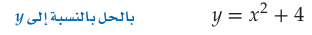 3
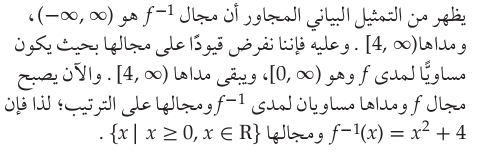 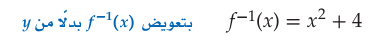 4
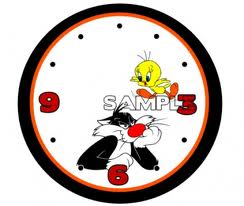 الزمن 
 10 دقائق
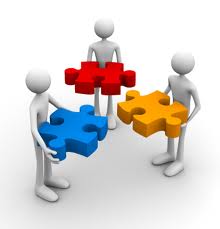 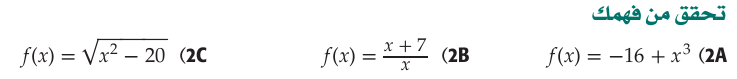 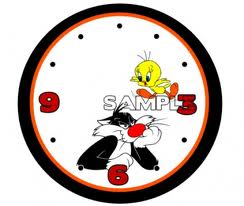 فردي
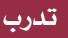 الزمن 
 10 دقائق
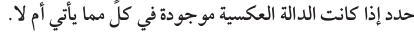 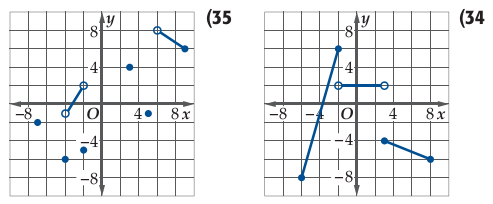 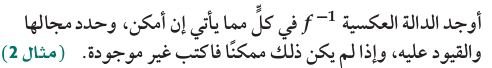 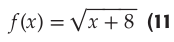 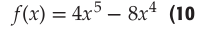 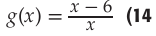 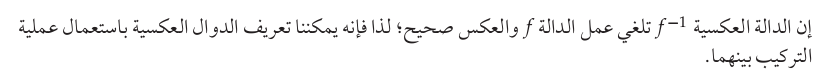 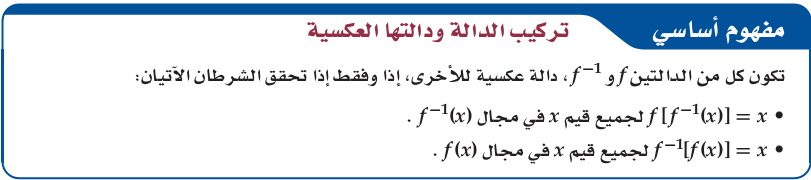 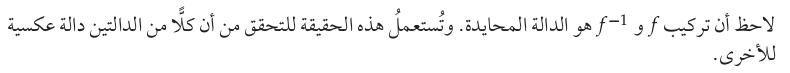 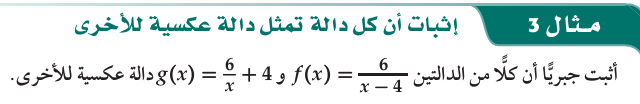 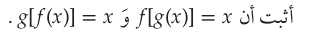 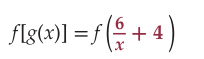 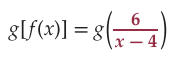 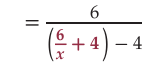 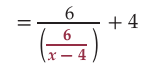 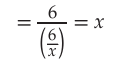 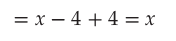 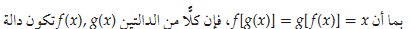 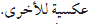 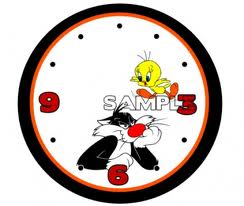 الزمن 
 5 دقائق
استراتيجية الرؤوس المرقمة
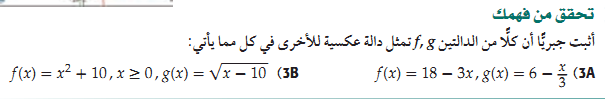 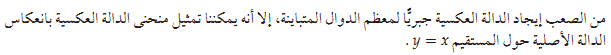 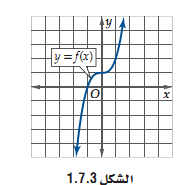 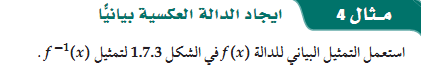 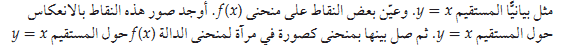 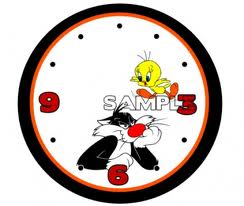 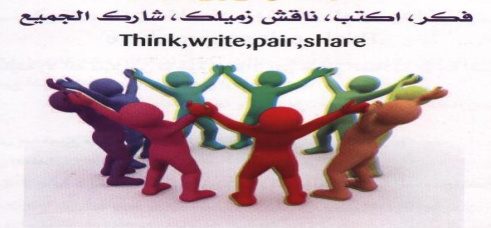 الزمن 
 3 دقائق
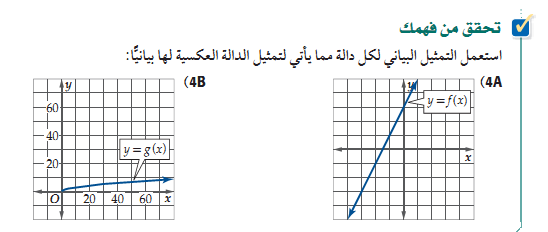 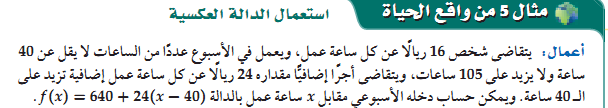 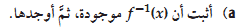 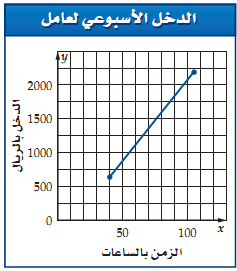 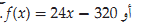 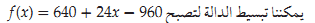 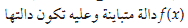 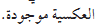 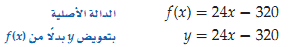 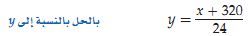 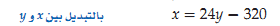 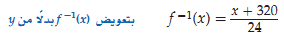 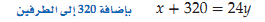 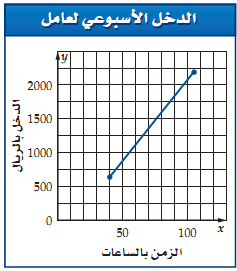 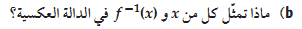 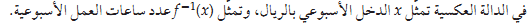 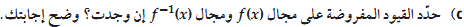 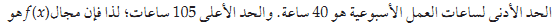 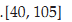 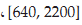 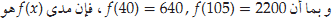 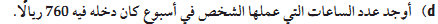 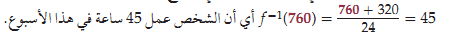 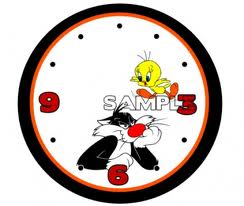 الزمن 
 10 دقائق
استراتيجية الرؤوس المرقمة
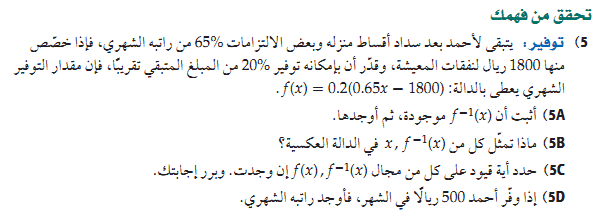 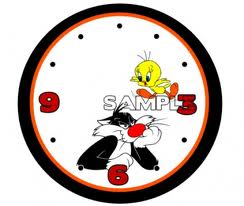 فردي
الزمن 
 5 دقائق
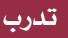 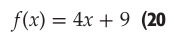 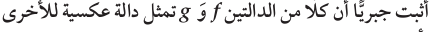 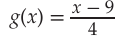 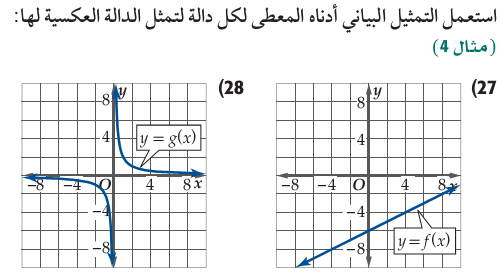